步行約10分鐘
       開車約5分鐘
距離本校區約1700M
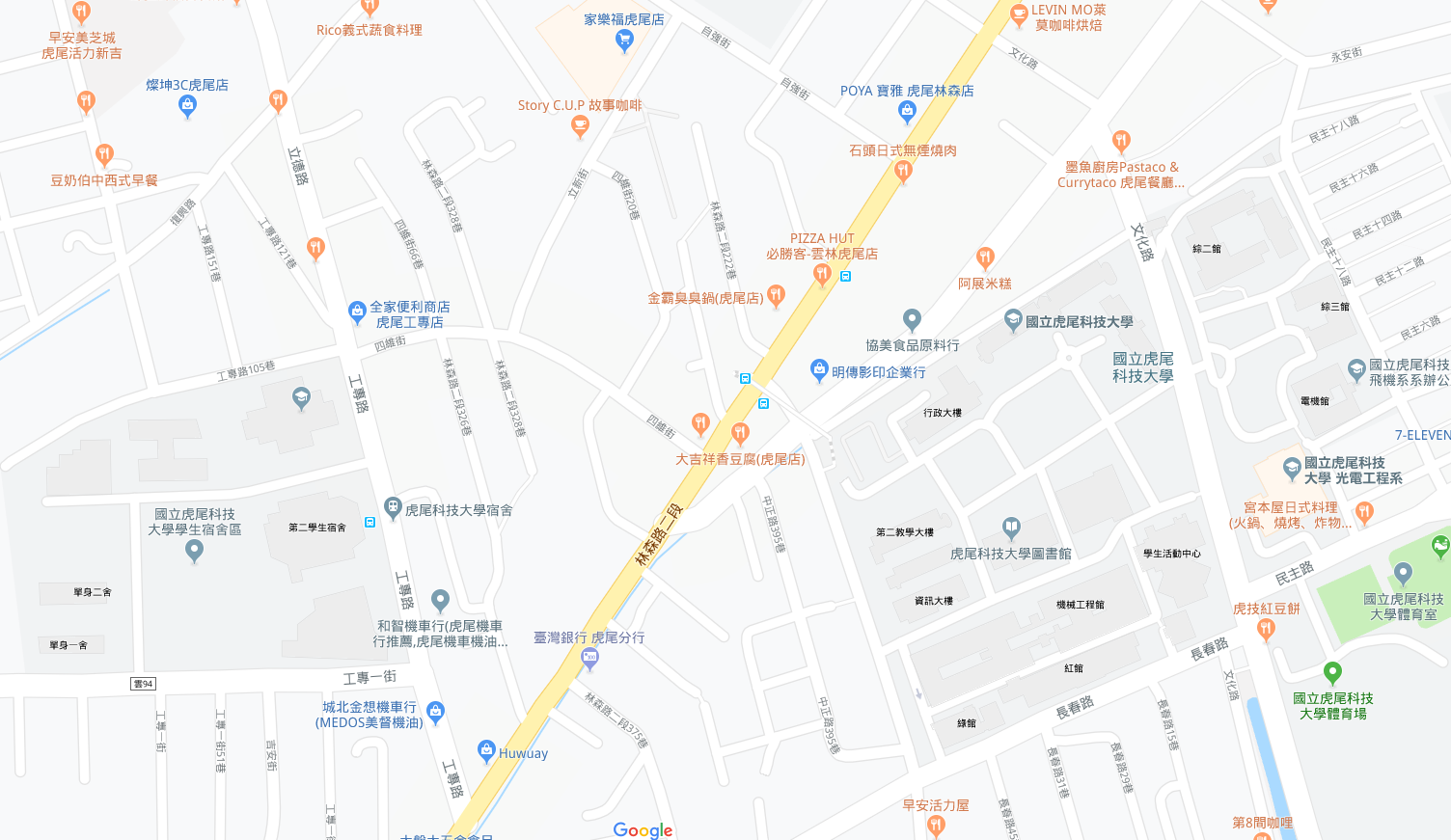 往國道1號方向
行人過馬路請走天橋
第二校區
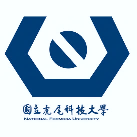 第一校區
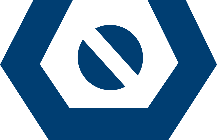 林森路二路
學生宿舍
第三校區
往78快速道路
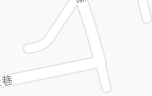